IENG 464 / 465 
FALL / SPRING 
2015  – 2016
TOPICS:
	Draft Team Formation
	Safety Minor & Six Sigma Requirements
	Project Management Process
	Project Proposal Preparation
SENIOR DESIGN
PROJECT SELECTION
DRAFT TEAM FORMATION
Get into desired project teams: 
One team per table group
Ideally four people per team
Select a spokesperson:
Prepare to provide:
Project Title
Project Sponsor
Team Member Listing
Brief Problem Description and Skills Required 

Undecided persons should stay in the middle
SAFETY MINOR REQUIREMENTS
Significant Safety Content
If anyone on your team is working on the Safety Minor, the project must have significant safety content
The team member(s) working on the Safety Minor must work on that safety content

What to do:
See Dr. Kerk or Dr. Piper ASAP
Fill out the paperwork and turn in to Dr. Piper
Do this in conjunction with your Proposal
Do the design work
Invite Dr. Piper or Dr. Kerk to the Conceptual Design Presentation
Get Mid-Project Approval signature and feedback (adjust project accordingly)
Do the implementation work
Invite Dr. Piper or Dr. Kerk to the Final Results Presentation
Get Final Project Approval signature, so you can …
Graduate with a Safety Minor
SIX SIGMA CERTIFICATE REQUIREMENTS
Six Sigma Project (IENG 463) requirements: 
DMAIC process is used DURING the project
Stand alone project report is submitted for a LETTER GRADE

Six Sigma Project Report:
Report Structure:
Cover Page
Introduction & Problem Statement
Headings for DMAIC Sections
Recommendations, Conclusions and Acknowledgements
References
Appendices

Report is due at NOON on Last day of Finals Week
PROJECT MANAGEMENT PROCESS
IEEM Senior Design Projects address REAL problems: 
IEEM developed expertise is demonstrated DURING the project
IEEM Project Rubric considers:  Context, Analysis, Recommendations, and Communication
ALL projects require management of the “triple constraint”:  Time, Budget, and Function
Result of each term is an earned LETTER GRADE

Senior Design Project Process:
Draft Team Formation
Individual Resumes
Client-Team Meetings
Engineering Project Proposal & Documentation
Conceptual Design Development
Progress Reporting
Conceptual Design Presentation
Design Development & Testing
Progress Reporting
Results Presentation
Final Project Documentation

Final Documentation is due at NOON on Last day of Finals Week
IEEM PROJECT & PRESENTATION RUBRIC
PROJECT PROPOSAL PREPARATION
Engineering Project Proposal Sections:
Cover Page
Executive Summary
Introduction 
Problem Statement
Constraints
Scope of Work
Deliverables
Tasks
Timing
Budget
Team Qualifications
Team Members and Roles
Summary of Team Qualifications
Conclusions and Recommendations 
References
Appendices

Hard copy of the Project Proposal is due at 5:00 PM, 21 SEP, at RM308
Team Composition
Team Size Limitations
Teams can fire non-performers
Must consult with Dr. Jensen to fire
Means your team is a person smaller
Means a fired person is going to have to work REAL hard to pass

Ideal Team Size:
Single discipline team: 	4 persons
Multi-discipline team:  	4 – 6 persons
Minimum team size:		3 persons
There is no team of size  1  	(or 2, at least at the start of Sr. Design, anymore)

Be wary of “waterfall” design models for “everything”
Waterfall models have their place – some things cost $$$
Very few designs really can’t be prototyped inexpensively
Avoid large projects that have leaders without strong project management skills 
		especially if the waterfalls can’t be done concurrently!
Avoid any project that doesn’t require every one to be responsible for progress reporting
9/3/2015
8
Potential Design Projects
Starting Point for Forming Teams
Project Options
Multi-Disciplinary
Must meet all requirements of IE and other depts
Multi-Year, Project Continuations
Initial team leader will be the continuing student
Multi-Role, Single Discipline
Client Proposed Projects
Projects of your own proposal
Multi-Disciplinary Project Options
Linked on Materials Page
Rapid Response Casting System
ME project listing
CAMP projects
Some EE/CPE projects may not be not on list
Most CS projects are closed again this year

Big Question:  Does SDSMT want to do multidisciplinary design?
Requires students and departments to collaborate
Meet everybody’s requirements
Demonstrate measureable project success
LOW COST CNC ROUTER & GLOBAL SUPPLY CHAIN PROJECT
Lack of equipment for exploring CNC programming, process planning and general manufacturing engineering activities hinders STEM education in some cultures/lands
The goal of this project will be to identify, define, construct and demonstrate a small, expandable CNC Router and develop an inexpensive and effective supply chain for meeting the global technical education needs.
Considerations:
Low cost system (approximately $1 000 USD or less)
Open-source software and hardware
Excellent construction documentation in multiple languages
Development of small, low-cost products demonstrating basic operations
Development of a global supply chain for sourcing the original equipment and replacement/expansion parts
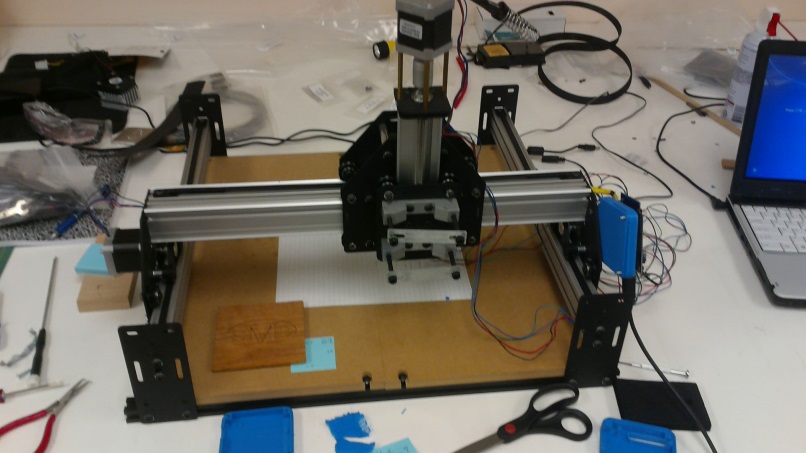 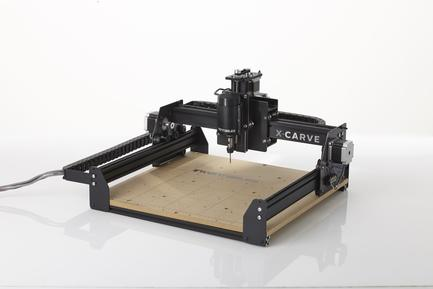 CNC VERTICAL MILL WORKSTATION PROJECT
In order to fit the planned equipment for the Manufacturing/ Innovation Laboratory into the new, Library basement space, it will be necessary to redesign the CNC Vertical Mill workstation for a smaller footprint.

The current workstation has an approximate 8’ x 3’ footprint (without operator), is not ADA compliant, and has a horizontal layout. 

The redesigned workstation should:
Fit an approximate 4’ x 3’ footprint (without operator), using a more vertical layout
Accommodate wheelchair access
Demonstrate improved physical and cognitive ergonomics, both for operation and for assembly/relocation
Considering improved guarding and safety of operation
Be easily relocatable with respect to the laboratory location
Be repeat ably relocatable with respect to the laboratory conveyor and robotic tending equipment.
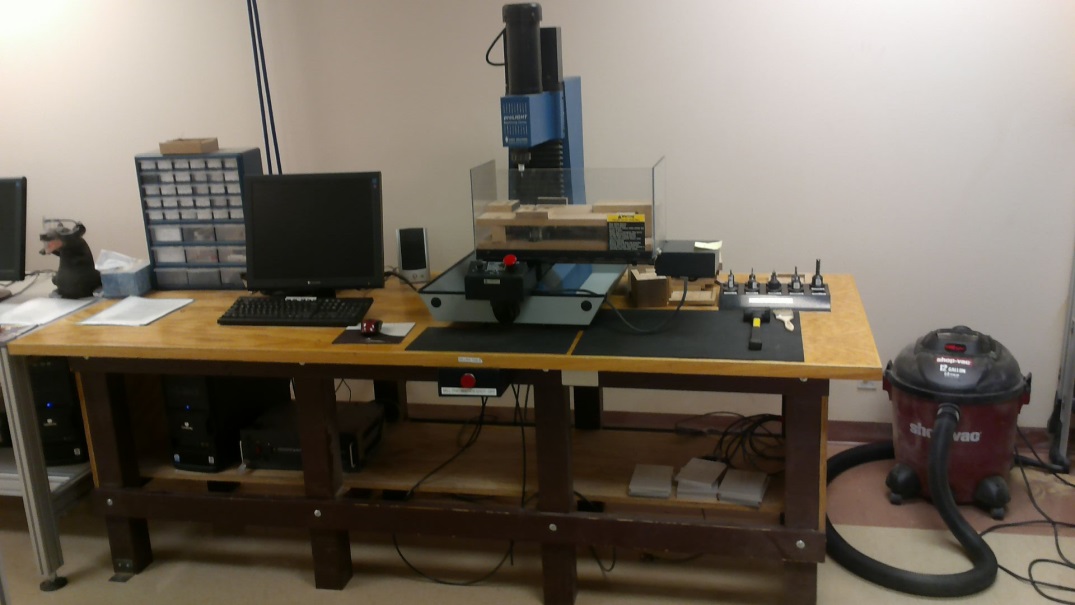 BHW ERGONOMIC  ADJUSTABLE EASEL KIT DESIGN COMPLETION PROJECT
Black Hills Works supports a number of clients with differing physical needs.  There is a pressing need for a means to complete the existing redesign of an electrically adjustable easel to different heights and tilt angles.

The current design is functional,  is powered by rechargeable drill battery, has an approximate 4’ x 3’ footprint (without operator), and is  ADA compliant.  However it needs optimization and process planning for BHW staff to reproduce and operate.

The redesigned easel will require:
Optimal, final redesign/development for ergonomic operations, including ADA/wheelchair accessibility and safety.
Completion of controls for configuration, based on solid physiological and ergonomic criteria, and appropriate to the identified client population.
At least two iterations of purchase, construction, operational and usability testing of the retrofit kit(s) to meet customer constraints and needs prior to the Spring Design Fair.
Proposal of a cost-effective system for kit production.
Possible submission of the final design for NISH Competition.
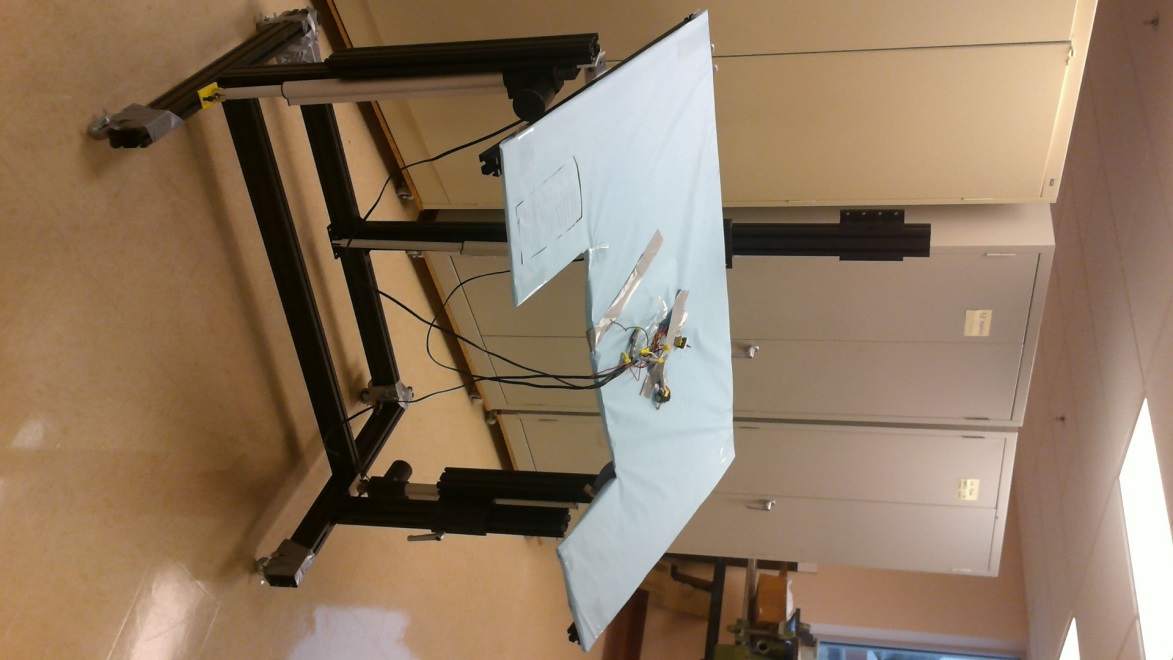 CNC LATHE (TURNING CENTER) WORKSTATION PROJECT
In order to fit the planned equipment for the Manufacturing/ Innovation Laboratory into the new, Library basement space, it will be necessary to redesign the CNC Lathe workstation (called a TURNING CENTER) for a smaller footprint.

The current workstation has an approximate 6’ x 3’ footprint (without operator), is not ADA compliant, and has a horizontal layout. 

The redesigned workstation should:
Fit an approximate 4’ x 3’ footprint (without operator), using a more vertical layout
Accommodate wheelchair access
Demonstrate improved physical and cognitive ergonomics, both for operation and for assembly/relocation
Considering improved guarding and safety of operation
Be easily relocatable with respect to the laboratory location
Be repeat ably relocatable with respect to the laboratory conveyor and robotic tending equipment.
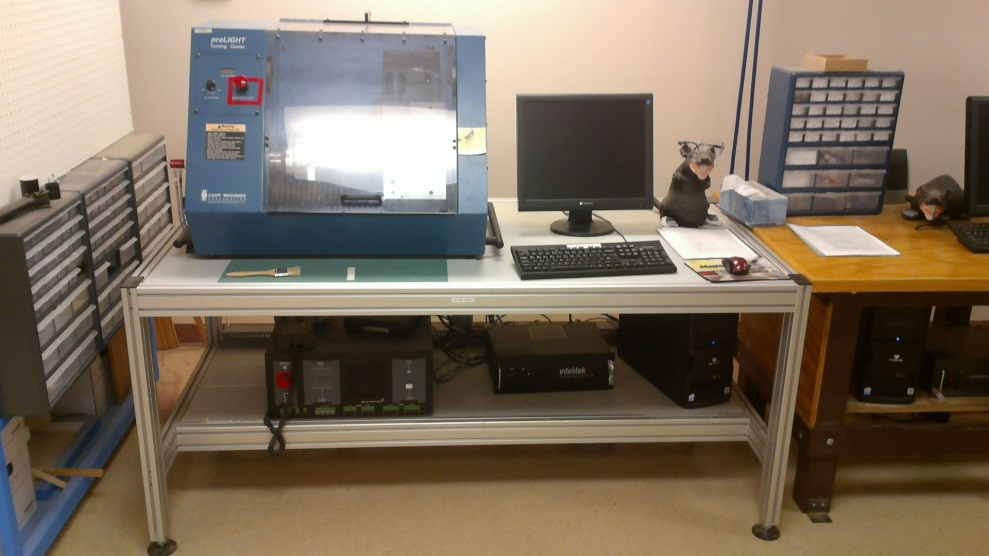 3-D PRINTING WORKSTATION PROJECT
At the end of the Spring Term in 2016, the Industrial Engineering Department will be moving into the basement floor of the SDSM&T Library.  In order to fit the planned equipment for the Manufacturing/ Innovation Laboratory into the allocated space, it will be necessary to redesign the 3-D Printing workstation for a smaller footprint.

The current equipment has five printers spread over a nearly 11’ x 2’ footprint (without operator), and has a horizontal layout.  The equipment that must be accommodated includes the following:
Five MakerBot 3-D Printers of various sizes
At least one Fujitsu T 901 tablet computer and mouse
Set of small drawers holding maintenance tools and materials
Necessary hand tools for workstation operation and adjustment.

The redesigned workstation should accommodate all the items and:
Fit an approximate 6’ x 30” footprint (without operator), using a more vertical layout
Accommodate wheelchair access
Demonstrate improved physical and cognitive ergonomics, both for operation and for assembly/relocation
Incorporate better filament storage and feeding operations
Contain the appropriate electrical power systems
Be easily relocatable with respect to the laboratory location
Be expandable to incorporate existing 3-D laser digitizer.
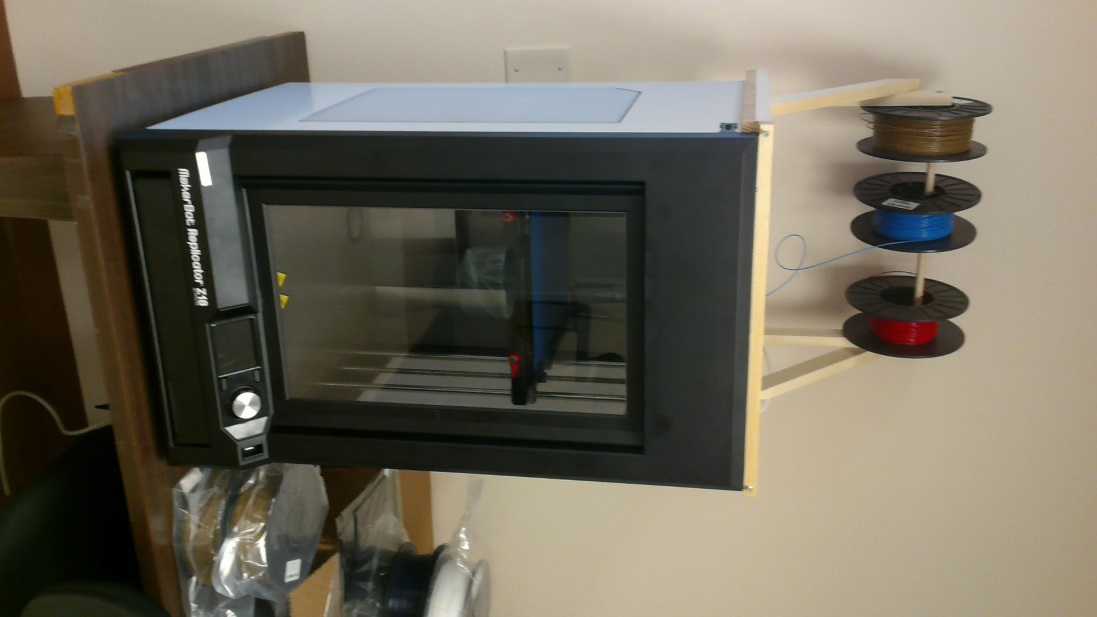 CNC ROUTER/CONVEYOR WORKSTATIONS PROJECT
In order to fit the planned equipment for the Manufacturing/ Innovation Laboratory into the new, Library space, it will be necessary to redesign the lab’s conveyor and add two or more CNC router workstations within the existing footprint.
The current workstation has an approximate 12’ x 8’ footprint (without operator or attaching workstations.)  This project will:
Add two or more CNC Routers, each with an approximate 21” x 22” footprint (without operator), these should be constructed and re/dis-mountable for demonstrations
Add a Scorbot ER V+ robot on a 56” x 10” linear slide for CNC Router tending operations
Add a robotic controller for the ER V+ robot
Add storage below the CNC Routers/Robot for standard book boxes of raw stock materials
Demonstrate improved physical and cognitive ergonomics, both for operation and for assembly/relocation
Be repeat-ably relocatable with respect to the laboratory CNC Vertical Mill/Lathe, AS/RS, and robotic tending equipment.
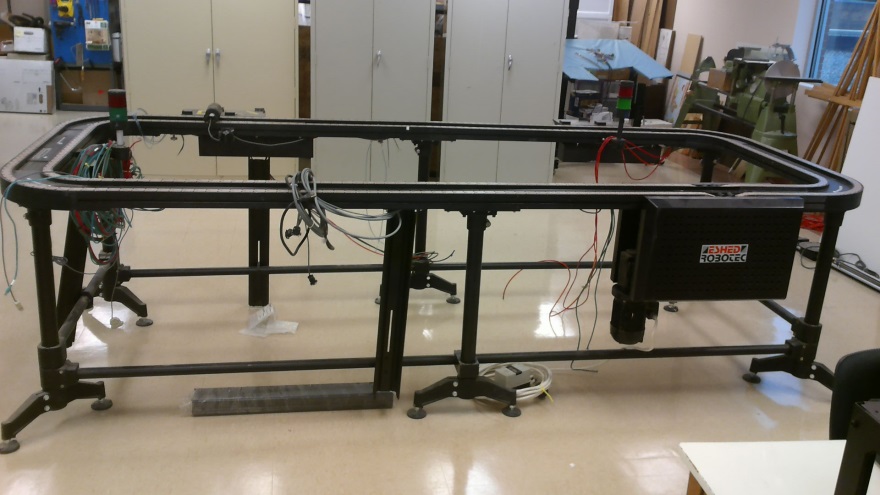 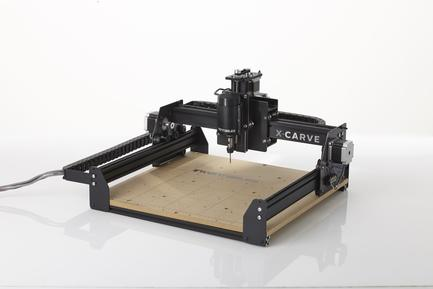 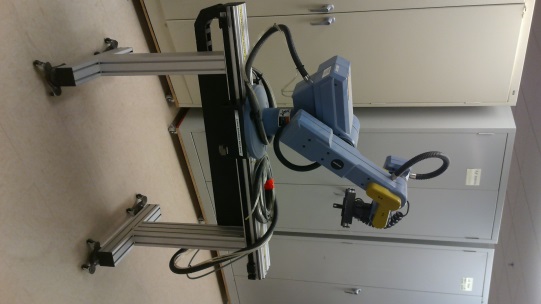 Stovetop Access
There are a lot of products on the market geared toward preventing children from accessing stovetops, but these products become impractical for adults over 3 feet tall!

Many of the people we support require close supervision when the stove is in operation.  

Problems results when the person independently accesses the stove or when the support staff has to step away to respond to an emergency.
 
This project is the completion of a design created last year.  An interested team will need to view the existing design and 
Arrange for construction and testing of a full scale prototype 
Create detailed production plans for BHW staff to reproduce, including cost estimation
Fully document the production and operation methods for the design.
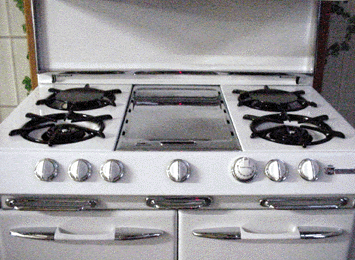 This project is available, but is not linked on the course Materials page.  See instructor for existing documentation.
RC Central Concessions Overhaul
This project is necessary to create a sustainable model in which the concession stand is a benefit to the student athletes, the athletic department, and Central High School. The concession stand had failed to make a profit and, worse, in most years had ended in a deficit. This is a problem for the many student clubs, and organizations at Central High School whose primary fundraiser is working the concession stand.

 In order to create a fully sustainable model, the project will involve planning, implementation, and assessment of both facility design and operations. Key considerations include: 
Assuring the new, sustainable model fits into the strategic plan of the athletics department and Central High School; 
Optimizing the layout of the concession stand area for safe operations by rotating crews of volunteers with little or no prior experience; 
Designing inventory, ordering, and budgeting systems that interact seamlessly with one another and require limited staff time to operate; and 
Developing both staff training and just-in-time training for concession stand volunteers that promotes a safe, effective workplace and considers the anticipated level of entering experience of the workers.